Childhood ObesityinUnited States
P.S/M.S 129m
Created By, Sahar Shabazz
Email: sshabazz05m129@gsuite.nyc
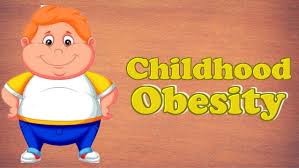 Steps Of Public Policy Analysis (PPA)
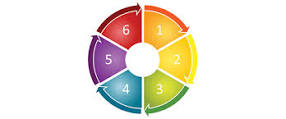 1.  Define the Problem
2.  Gather Evidence
3.  Identify the Causes
4.  Evaluate an Existing Policy
5.  Develop Solutions
6.  Select the Best Solutions
Write down everything you think, know or wonder about the image you see.
Let’s share out our knowledge, thoughts, and wonders about this image. Q&A
PPA Step 1-Defining the Problem” There is too much childhood obesity in the U.S."
Childhood obesity has not always been an issue in the United states however the problem has increased significantly in the US. Obesity is caused when the calories you intake is higher than the calories being used. This has become a problem more and more due to screen media.

What does it mean to the social problem?
Compose a list of 3 or more social problems that exist.
Be prepared to share how you know it’s a social problem, compare list, and as a class we will  view more examples of social problems:
https://study.com/academy/answer/what-are-examples-of-social-problems.html
KWL Chart- Begin to fill out Sheet.  Parts K –W and you will be able to complete L after learning more.
Childhood Obesity Statistics
United States
1 in 6 (18%) youth ages 2-19 is obese-The prevalence of obesitywas 18.5% and affected about 13.7 million children and adolescents. Obesity prevalence was 13.9% among 2- to 5-year-olds, 18.4% among 6- to 11-year-olds, and 20.6% among 12- to 19-year-olds.
Statistics According to age in the U.S.
Statistics-According to age sex, race, etc
PPA Step 2 "Gather the Evidence"
Now a days technology media has taken up most children’s lives. According to, Screen Media Exposure and Obesity in Children and Adolescents, “Current evidence suggests that screen media exposure leads to obesity in children and adolescents through increased eating while viewing; exposure to high-calorie, low-nutrient food and beverage marketing that influences children’s preferences, purchase requests, consumption habits; and reduced sleep duration.”
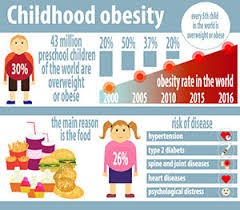 Statistics comparing Child to adult Obesity
Evidence Continued
Centers for Disease Control and Prevention defines obesity in children and young people as BMI (Body Mass Index) at or above the 95th percentile for young people. This number puts these children at higher risk for asthma, diabetes, heart disease, bone and joint problems, and sleep apnea. If we do not make changes now, they are more likely to have obesity as adults and continue to increase their risk of physical and mental health problems.

https://srahec.org/childhood-obesity/?gclid=CjwKCAjwh7H7BRBBEiwAPXjadg-rEGft7T9N-ncWHywJnBwHfhK6GLuDB_t8wvJ1EGEe1zWET67yFxoCA5EQAvD_BwE
Facts About Childhood Obesity
According to the Center of Disease Control (CDC)-
For children and adolescents aged 2-19 years1:
The prevalence of obesity was 18.5% and affected about 13.7 million children and adolescents.
Obesity prevalence was 13.9% among 2- to 5-year-olds, 18.4% among 6- to 11-year-olds, and 20.6% among 12- to 19-year-olds. Childhood obesity is also more common among certain populations.
Hispanics (25.8%) and non-Hispanic blacks (22.0%) had higher obesity prevalence than non-Hispanic whites (14.1%).
Non-Hispanic Asians (11.0%) had lower obesity prevalence than non-Hispanic blacks and Hispanics.
PPA Step 3  "Identify the  Causes"        Some Causes of Childhood Obesity
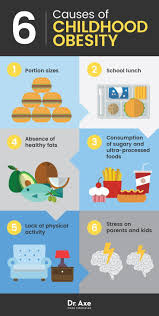 Genetics 
Emotional eating 
Not being active enough 
Drugs/ Drinking 
Dietary patterns 
Not being educated on how you should eat 
Aggressive marketing to eat unhealthy foods 
Food addiction 
Sugar
Clarifying Questions & Answers
Directions:  Answer these questions on the task sheet provided and share with your neighbor or group.  
1.Why are so many kids subjected to childhood obesity
2.What preventive steps can you take to avoid childhood obesity?
3.Do you know of any things that exist already to slow the progression of childhood obesity?
4.What things do you think can be put in place in society to prevent childhood obesity?
5.What would you like to learn more about child hood obesity?
PPA Step 4  "Evaluate an existing Policy"
Improving Physical Activity Program
 More sports 
Encouraging Exercising 
Reducing Sedentary behavior 
Less TV
Less Video Games 
Less Social Media 
Counter Advertising
Continue Existing policies:
As companies continue to release fast food and other unhealthy foods and drinks commercials the US releases commercials telling how unhealthy they are these foods and drinks are 
 Balanced breakfast and lunch meals in all schools
PPA Step 5  "Develop Solutions"Directions:  In your small group you are to identify 3 possible solutions.)
Remove fast food commercials from all children shows & remove any and all commercials promoting fast food and unhealthy eating.  
Create classes and extra curricular activities like home economics that promote and teaches kids to make healthy foods in school so they can take that home with them.
Embed healthy eating habits & life style into the school culture & curriculums. 
Offer options of physical activities that promote good health such as swimming, volleyball, handball, gymnastics, as well Physical Education.
Provide workshops for parents & families to inform them of healthy shopping & Meal Prep.  Offer incentives to families.
Mail healthy meal plans & affordable healthy food options.
Best Solutions:
Remove any and all commercials promoting fast food and unhealthy eating  
Embed healthy eating habits & life style into the school culture & curriculums. 
Offer options of physical activities that promote good health such as swimming, volleyball, handball, gymnastics, as well Physical Education.
Provide workshops for parents & families to inform them of healthy shopping & Meal Prep.  Offer incentives to families.
Student Task(S) Create Your OWN PPA
You are being tasked to create your own Public Policy Analysis following the steps of the PPA as shown in slide 2 and below:
1.  Define the Problem
2.  Gather Evidence
3.  Identify the Causes
4.  Evaluate an Existing Policy
5.  Develop Solutions
6.  Select the Best Solutions
Select one of the social problems from the list you already created during slide 4.
Begin to conduct the research and create your power point or google slides using the checklist/rubric provided to you.
Public Policy Analysis (PPA)-Resources
https://study.com/academy/lesson/the-public-policy-process-problem-recognition-policy-formation-policy-implementation.html
https://study.com/academy/lesson/what-is-public-policy-definition-types-process-examples.html
https://www.youtube.com/watch?v=aLUbviQoef8
https://www.khanacademy.org/humanities/us-government-and-civics/us-gov-foundations/us-gov-federalism-in-action/v/introduction-to-the-public-policy-process
http://www.fao.org/3/a-i4242e.pdf
https://www.youtube.com/watch?v=8I96E-mfxd0
https://www.youtube.com/watch?v=-dAflRiw88E
Rubric / checklist is shared in stream.
Sample Public Policy Analysis will also be in Stream.
https://www.cdc.gov/policy/polaris/policyprocess/policy_analysis.html
http://dl.icdst.org/pdfs/files/448d218c971e63d9ef1487f0107bba4e.pdf
References or Credits
https://www.scholars.northwestern.edu/en/publications/screen-media-exposure-and-obesity-in-children-and-adolescents
Dr.Carney.com
6 causes of childhood obesity - Dr. Axe - #Axe #Childhood #Dr #OBESITY
https://study.com/academy/answer/what-are-examples-of-social-problems.html

https://examples.yourdictionary.com/common-examples-of-social-issues.html

https://foh.psc.gov/NYCU/childhoodobesity.asp

National medicine Institute: www.iom.edu/obesity
References or Credits continued…
https://childhood-obesity.imedpub.com/pmarket-analysis-of-childhood-obesity-2020p.php?aid=24778
https://www.thecommunityguide.org/content/interventions-increase-healthy-eating-and-physical-activity-schoolsexternal iconhttps://www.ncbi.nlm.nih.gov/pmc/articles/PMC4753627/
https://www.nycfoodpolicy.org/combatting-childhood-obesity-by-reducing-sugar-in-school-
beverages/#:~:text=By%202016%20the%20national%20average,were%20overweight%20but%20not%20obese.&text=That's%20more%20than%20half%20of%20NYC's%208.6%20million%20residents.
https://srahec.org/childhood-obesity/?gclid=CjwKCAjwh7H7BRBBEiwAPXjadg-rEGft7T9N-ncWHywJnBwHfhK6GLuDB_t8wvJ1EGEe1zWET67yFxoCA5EQAvD_BwE

US Department of Health and Human Services. Physical Activity Guidelines for Americans Midcourse Report: Strategies to Increase Physical Activity among Youth. http://www.health.gov/paguidelines/midcourse/pag-mid-course-report-final.pdf.